1996 50th anniversary
by stan weisbeker
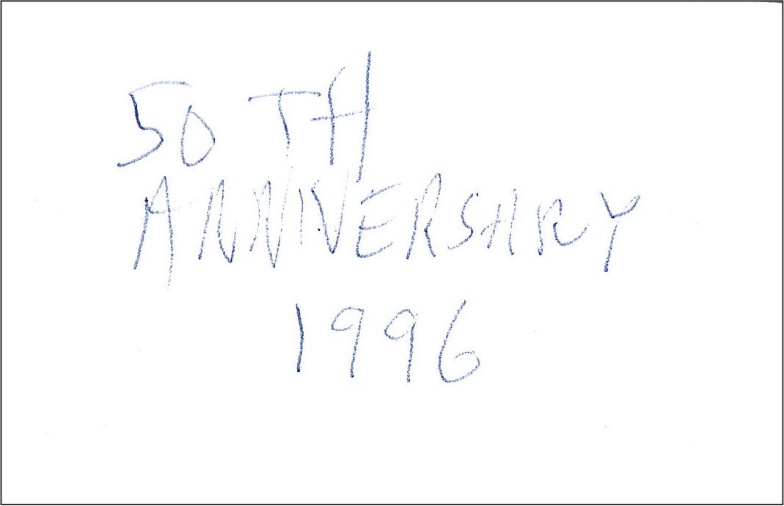 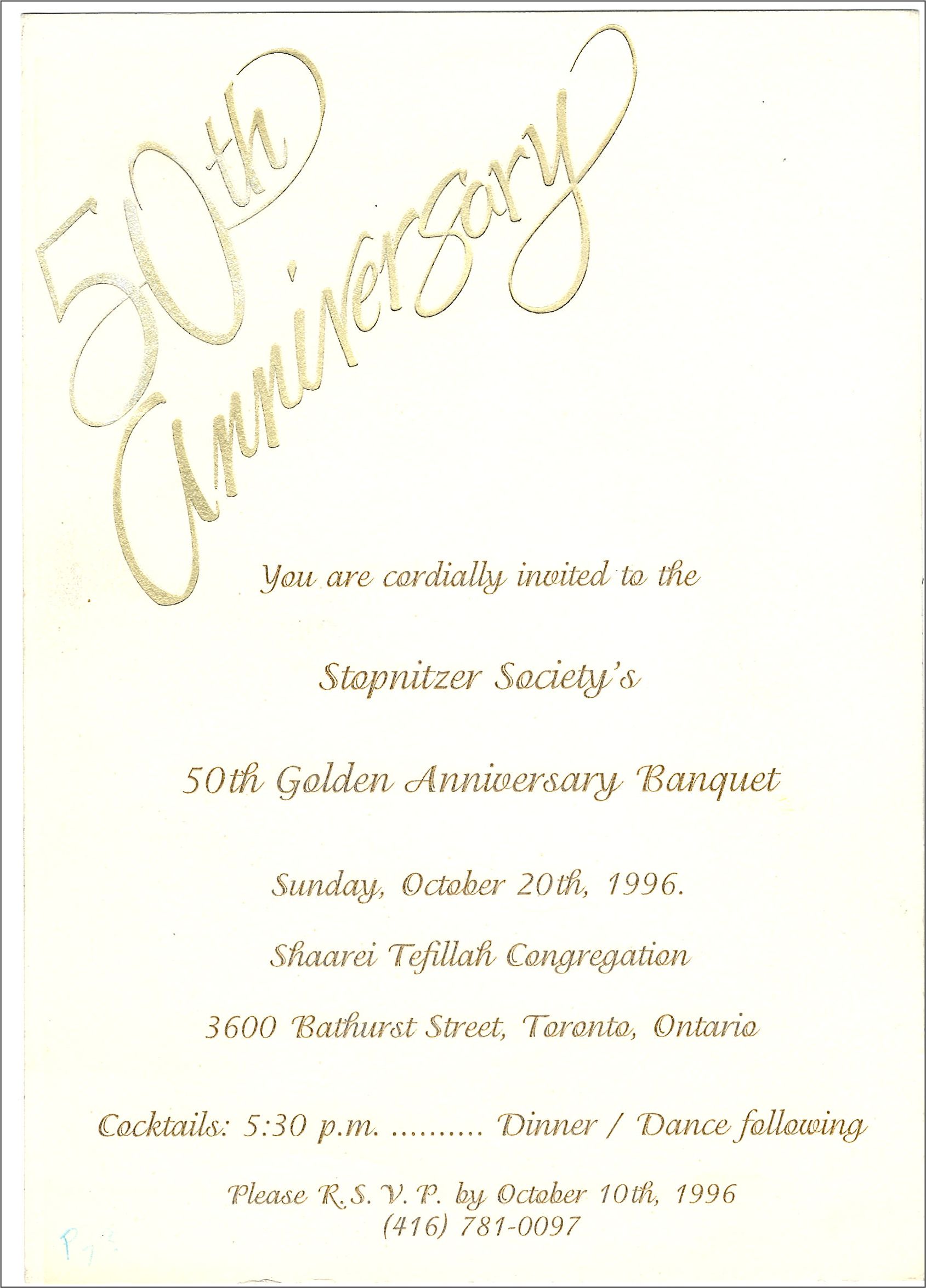 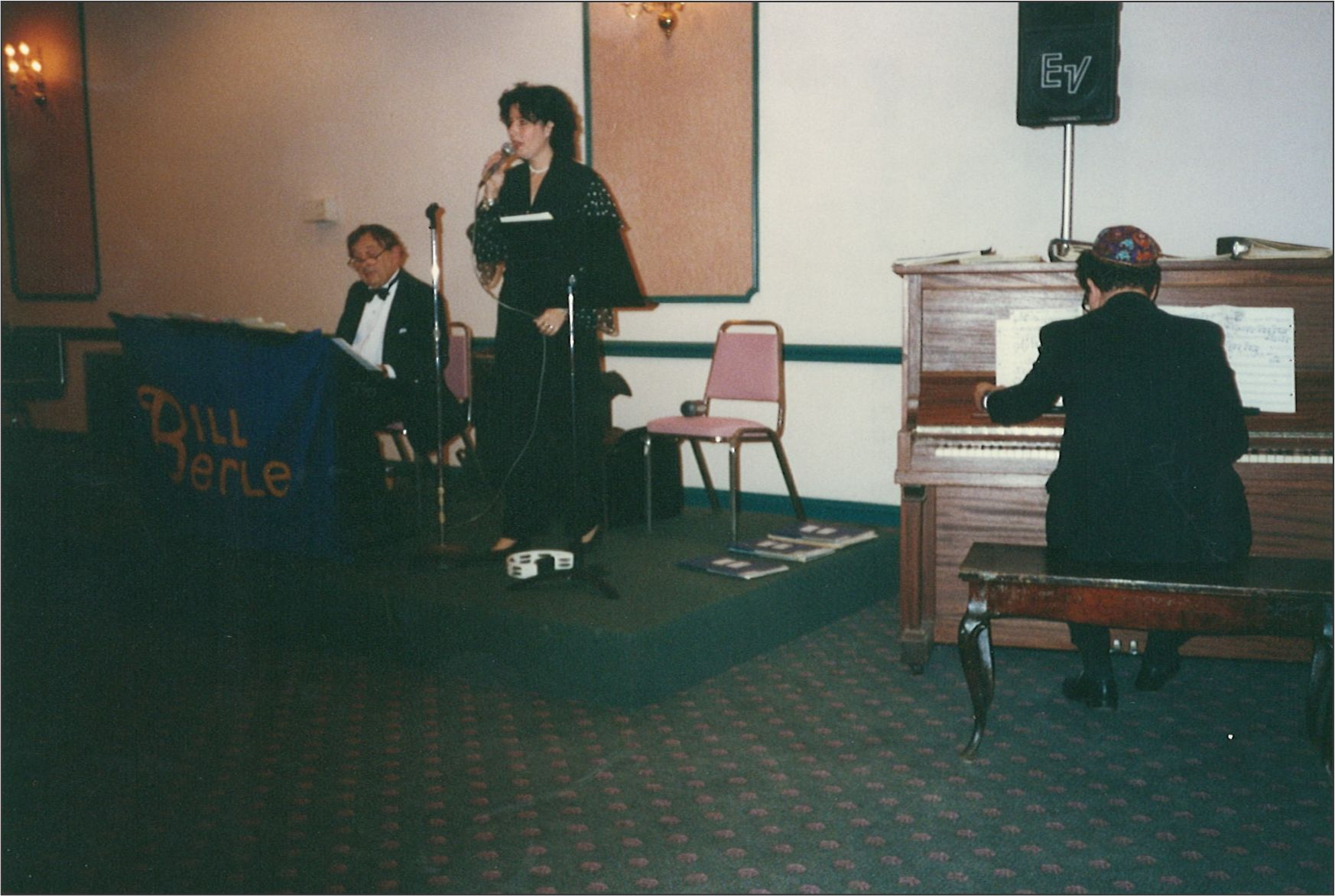 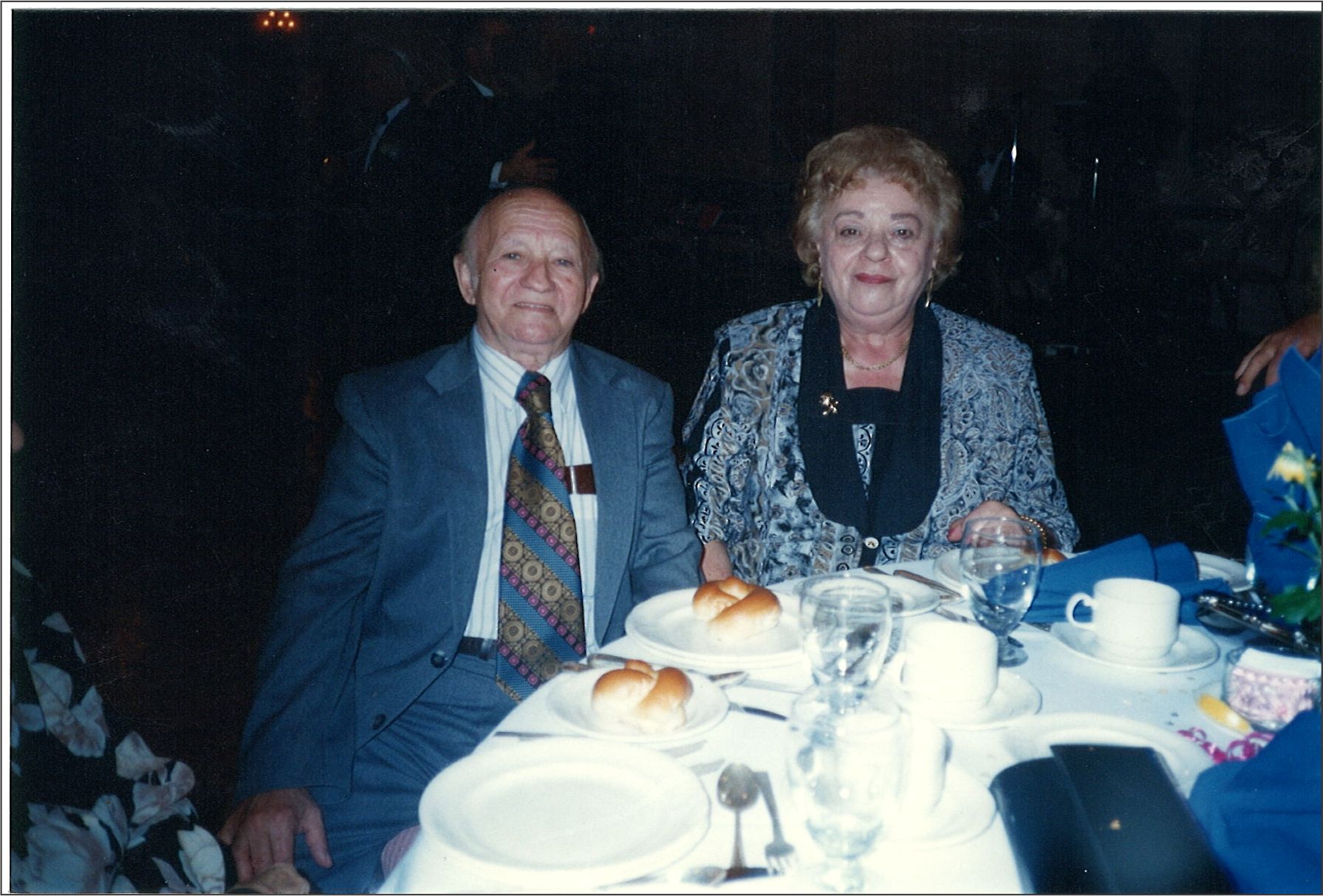 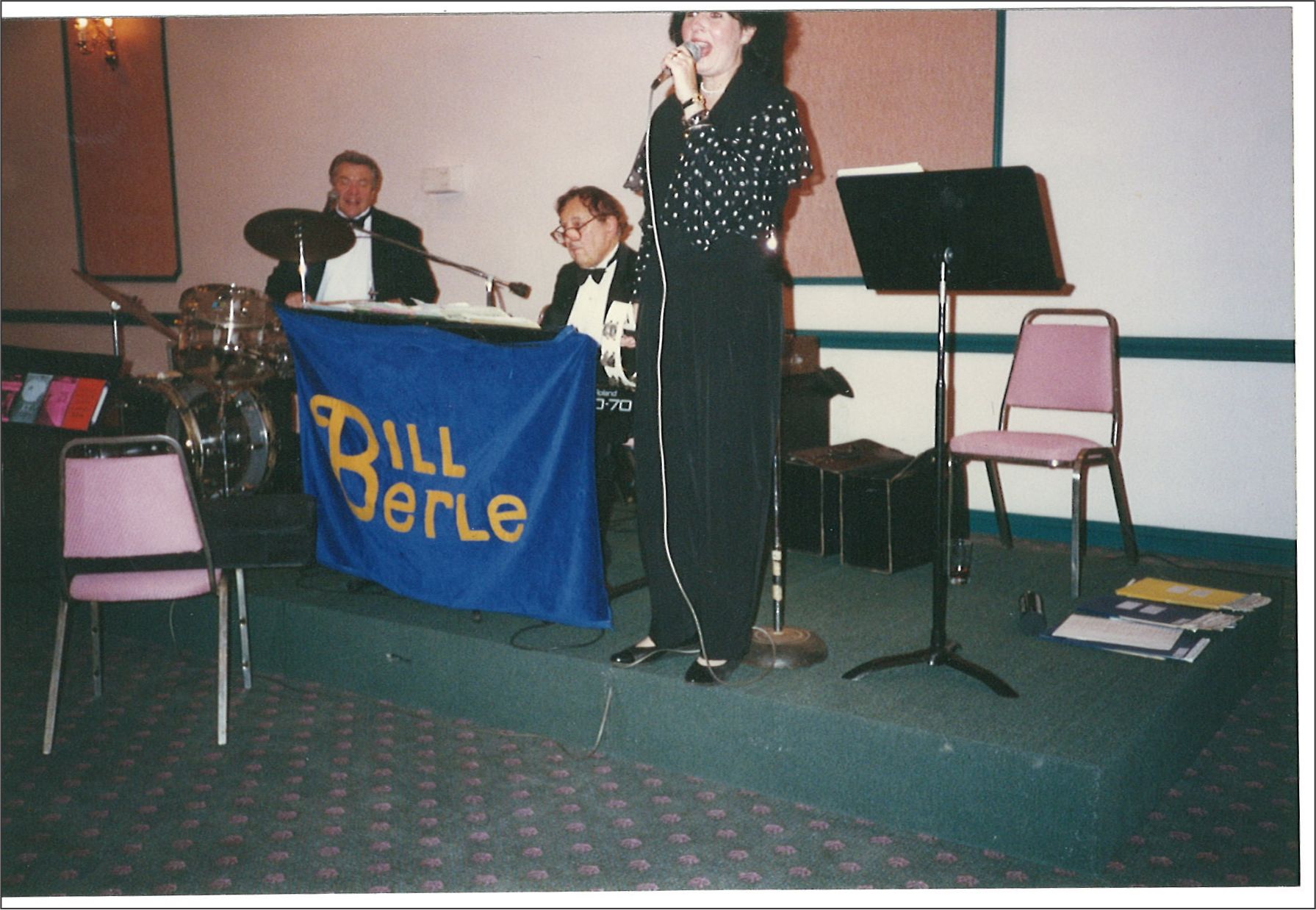 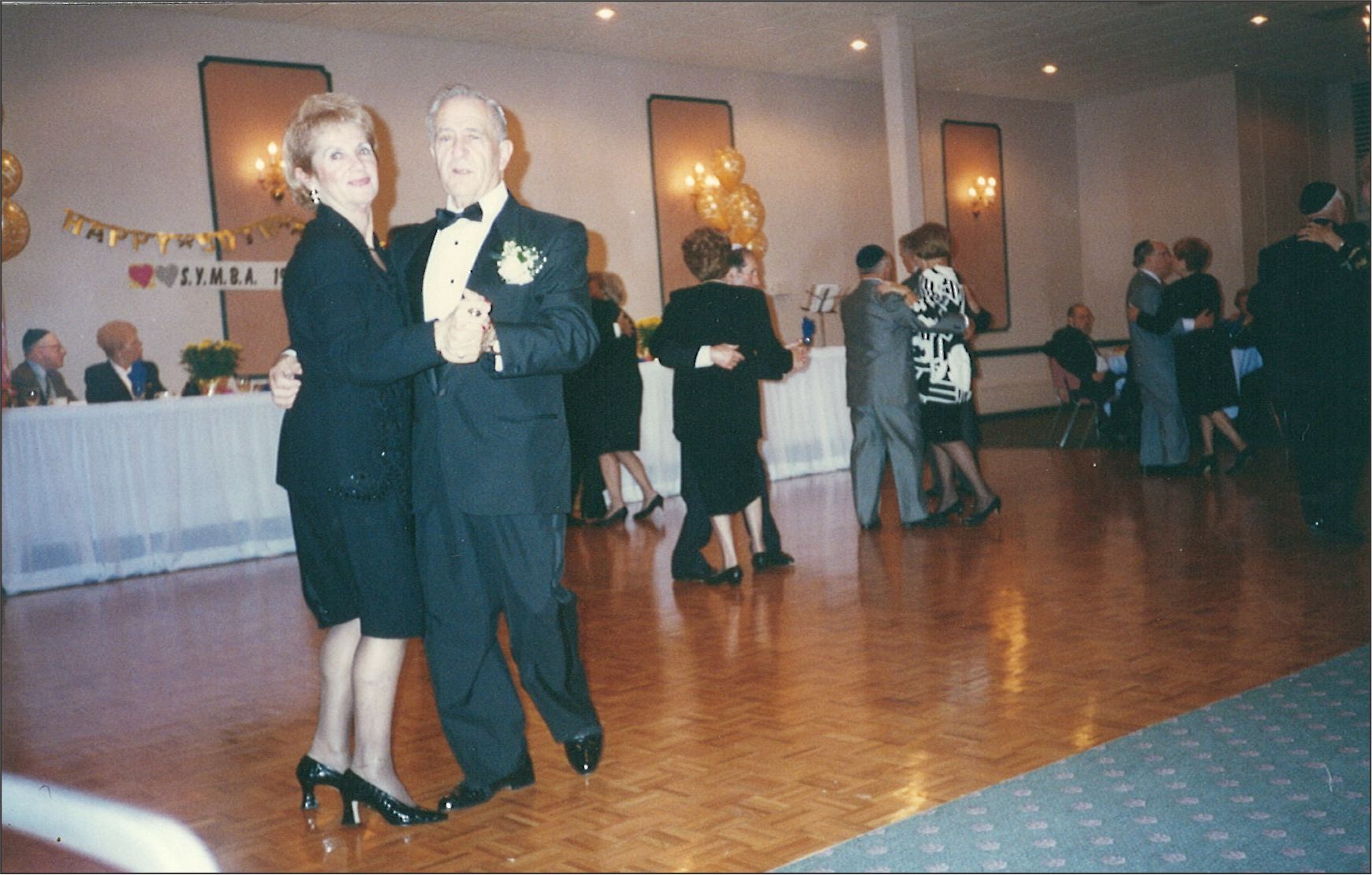 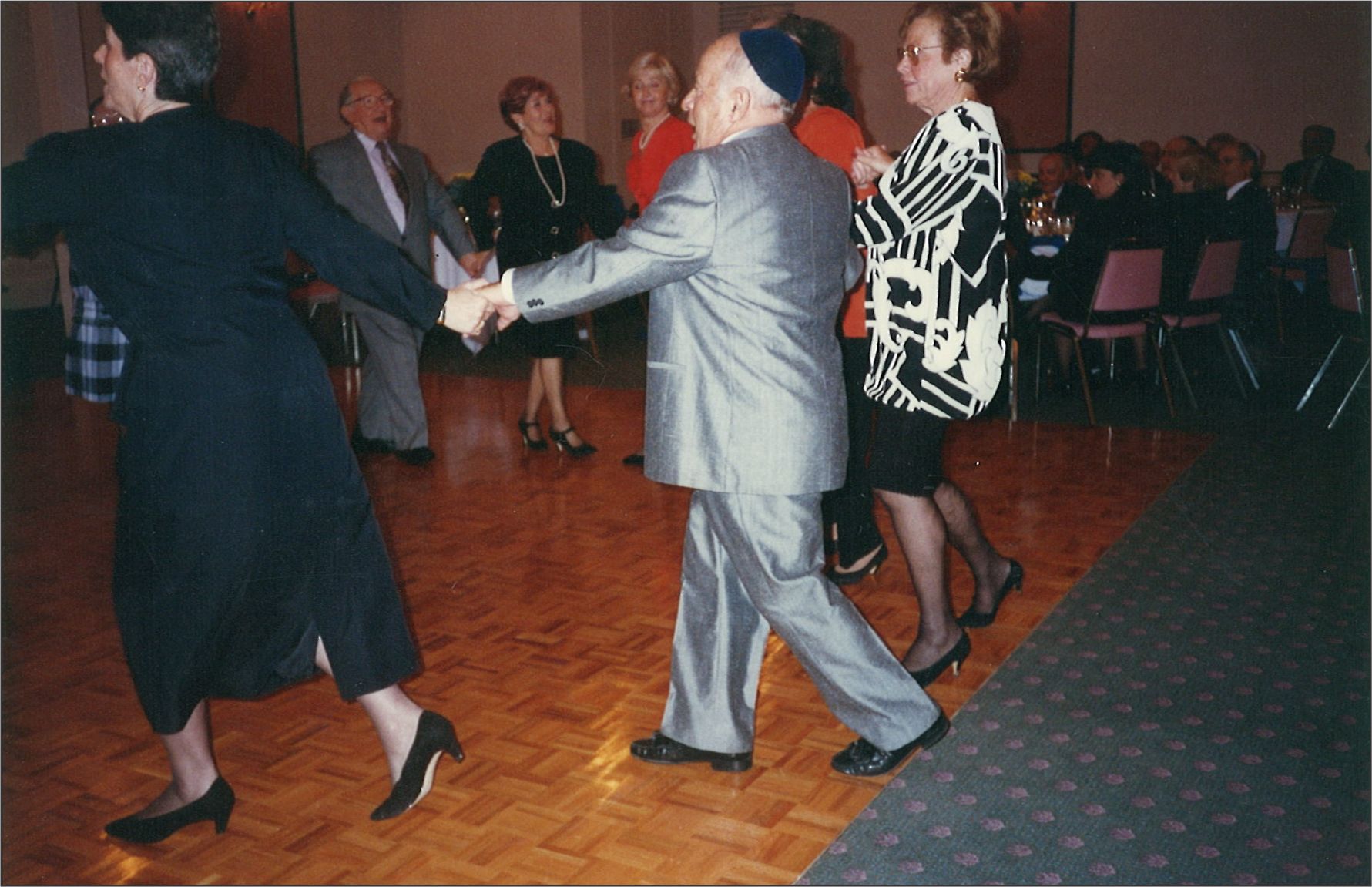 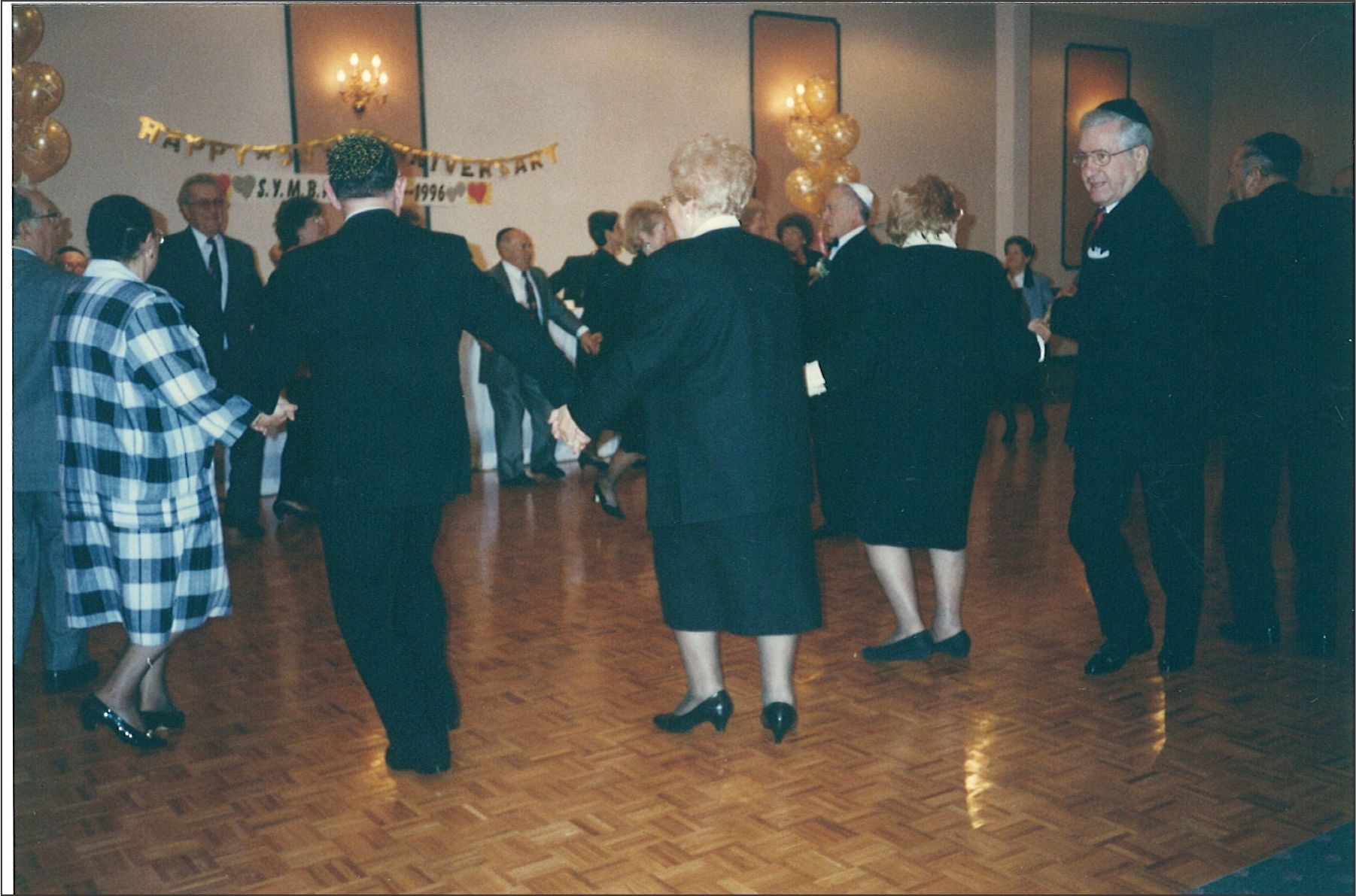 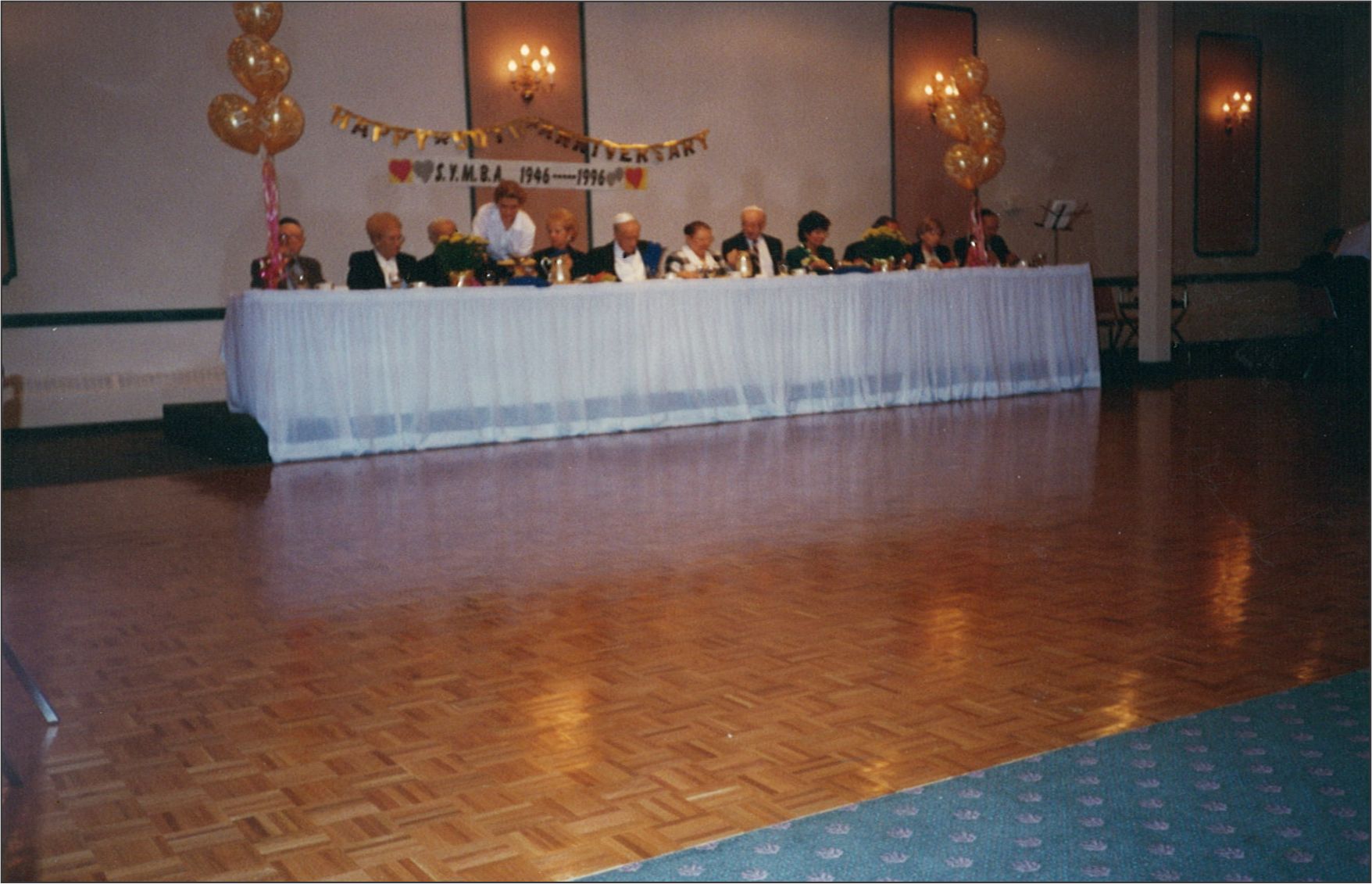 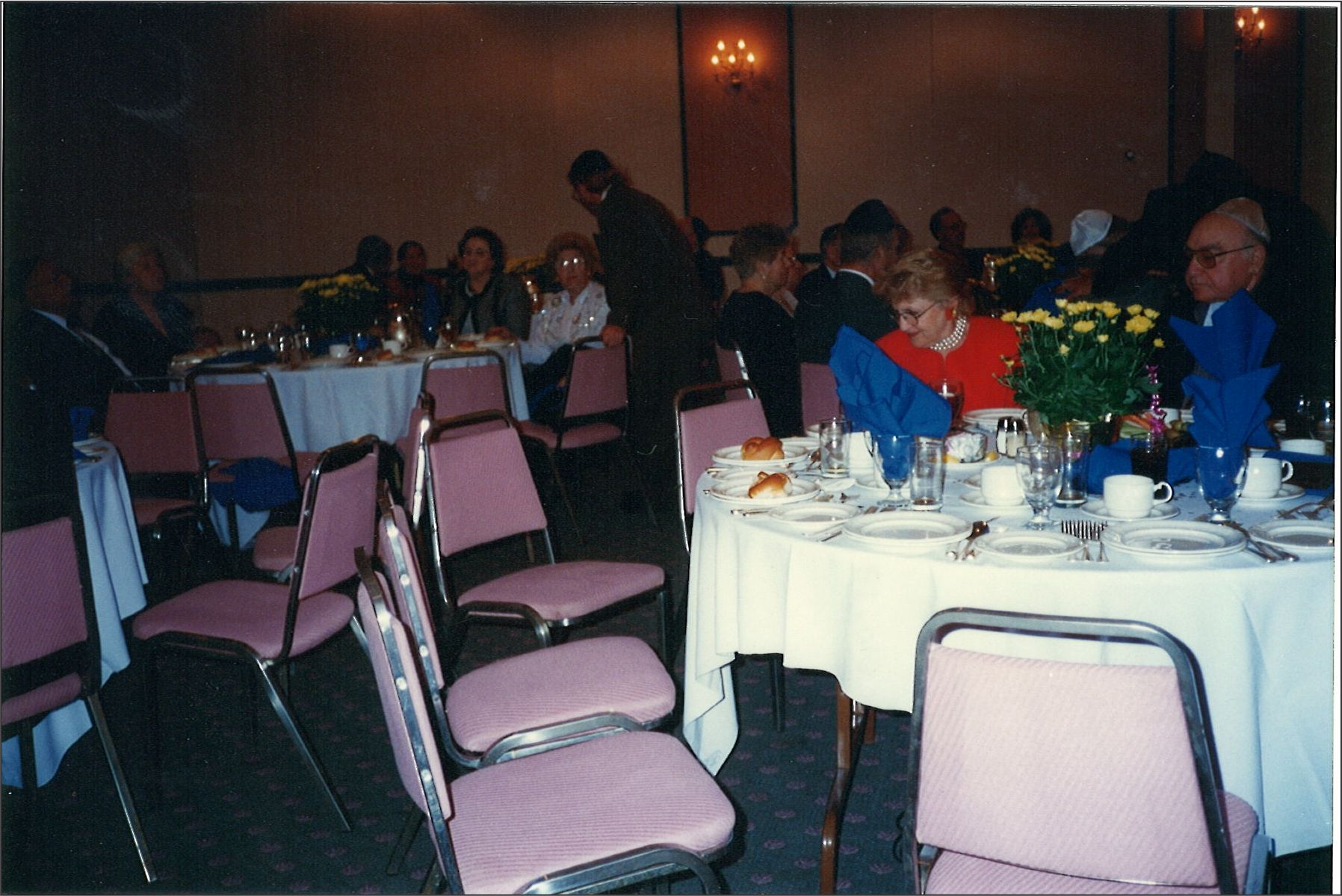